Managing Stress and Anxiety in Nursing School
Or how to stay sane in one of the most difficult times of your life!!
Dr. Karen Werder, PhD, PMHNP-BC
Nursing students experience higher levels of stress than students in other health sciences.
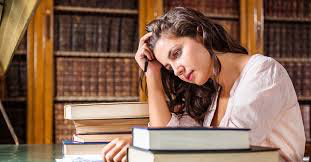 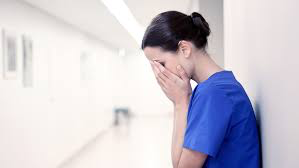 Most students feel that the clinical part of nursing education is the most stressful part

Others feel it is the voluminous amounts of reading and studying that is required

Some don’t like the ambiguous exam questions
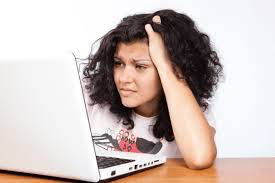 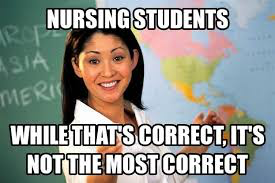 Three Approaches to Managing Stress
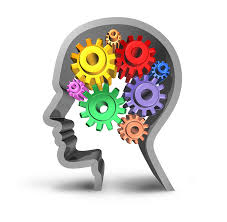 Cognitive 


Affective


Behavioral
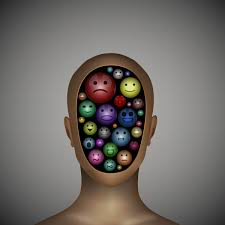 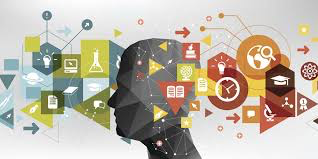 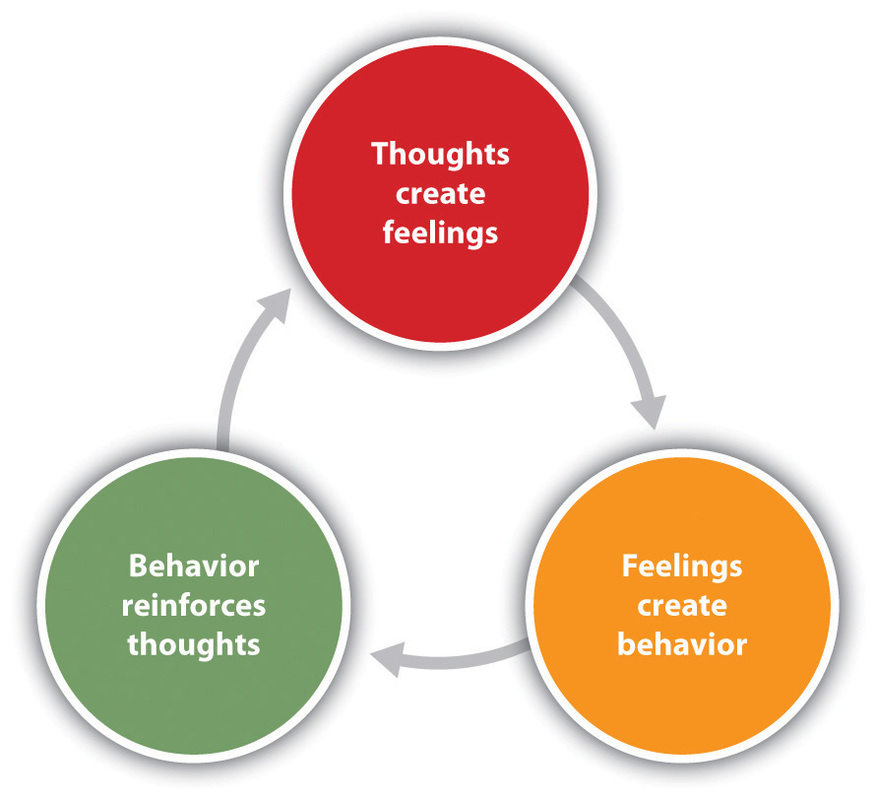 Cognitive Measures
Learn how to stop negative thoughts that are stressing you out
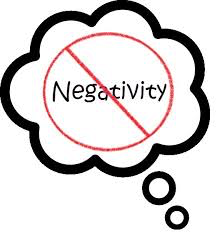 Cognitive Measures
Use a positive self-affirmation…..if not always, almost always
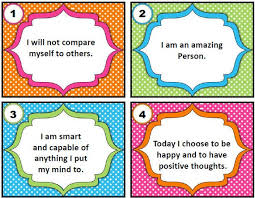 Cognitive Measures
Pray to something greater than yourself to help you through







Even if you don’t believe
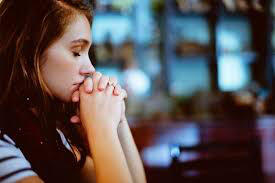 Affective (Emotional) Measures
Find a self-soothing activity that you like and do it often
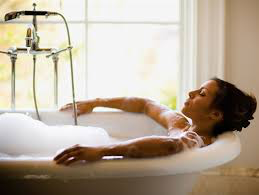 Affective (Emotional) Measures
Talk about your feelings with your close friends, family members or fellow students
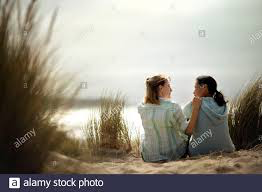 Affective (Emotional) Measures
It’s okay to vent your feelings of frustration, anxiety, fear or anger but only with someone you trust
But don’t let it become habitual instead…
Learn to accept and then move through and transform these difficult emotions
Affective (Emotional) Measures
Debrief with other classmates and/or faculty after clinicals or difficult assignments. 
Admit mistakes and make an effort to do better next time. 

No one except yourself
expects you to be perfect
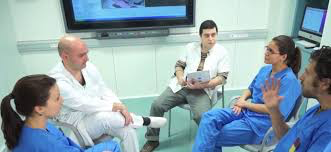 Behavioral Measures
Learn how to manage your time well
Try to avoid distractions
Set priorities and make a schedule
Then stick to it!!
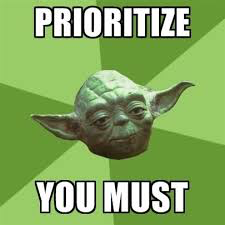 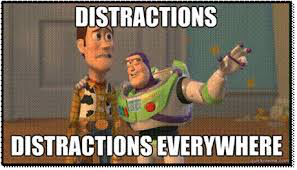 Behavioral Measures
Build good study habits!
Study in shorter but more frequent periods (or take breaks every 45-60 minutes)

Review readings before class and take notes on what you read

Develop good notetaking habits!!
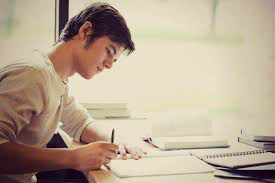 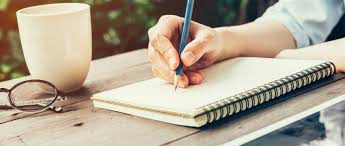 Behavioral Measures
During and after class, make notes of the important stuff (Don’t be afraid to ask your instructor to clarify things you don’t understand)

Debrief with other students about class content immediately after class
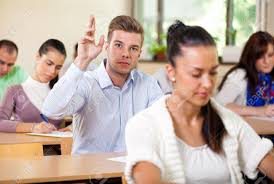 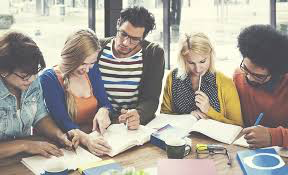 Behavioral Measures
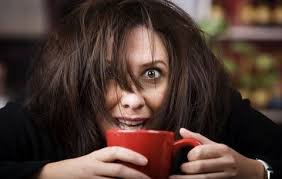 Eat nutritious healthy meals 
Avoid alcohol or other drugs
Limit your caffeine intake when possible
Get enough sleep 
Practice meditation and mindfulness
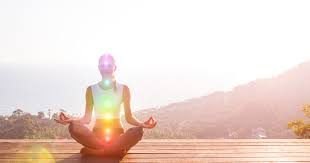 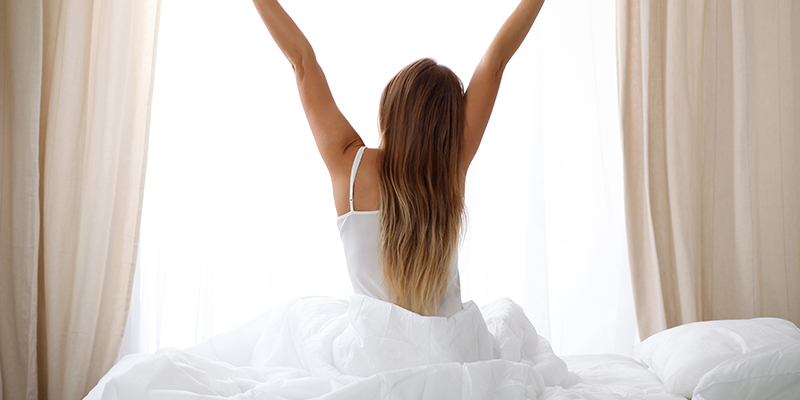 Relaxation Techniques
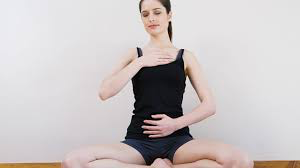 Deep Breathing Exercises
Progressive Muscle Relaxation
Meditation
Guided Imagery 
Cognitive Reframing 
Exercise 
Yoga
Humor
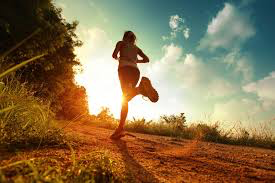 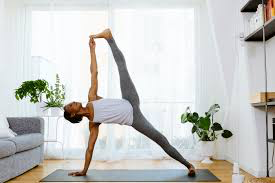 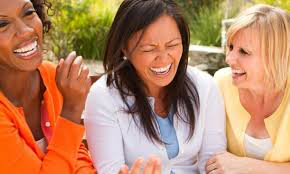 Behavioral Measures
Use your Support System
Don’t isolate if you can help it
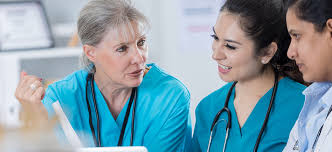 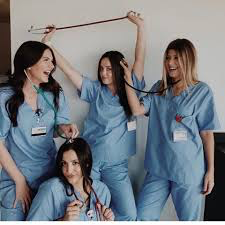 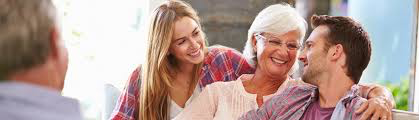 Enjoy the bonds you are building with your classmates – you many be making friends for life
Try to laugh and have fun with each other when you can
Know that nursing school is time limited and that you will get through this
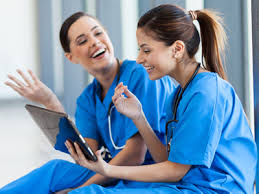 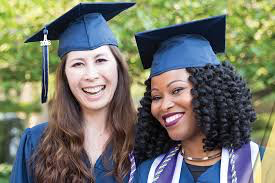 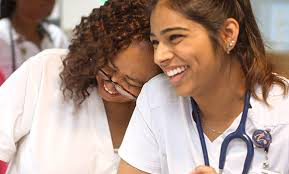